FACE
By 
					Dr.Leena. N 
					Associate Professor 
					Department of Anatomy
FACE
Extents
Superiorly from the adolescent position of hairline,
Inferiorly to the chin and the base of the mandible, and
Each side to the auricle
Skin
 Is very vascular.
 
 Is rich in sebaceous and sweat glands. 

 Is very elastic and thick because the facial muscles are inserted into it.
FACIAL MUSCLES

                   Embryologically, they develop from the mesoderm of the second branchial arch, and are, therefore, supplied by the facial nerve..
I. Muscle of the Scalp
Occipitofrontalis
II. Muscles of the Auricle—Vestigeal
III. Muscles of the Eyelids/Orbital Openings
1. Orbicularis oculi
2. Corrugator
3. Levator palpebrae superioris
IV. Muscles of the Nose
1. Procerus
2. Compressor naris
3. Dilator naris
4. Depressor septi
V. Muscles around the Mouth
  1.	Orbicularis oris
  2.	Buccinator (Latin cheek)
  3.	Levator labii superioris alaeque nasi
  4.	Zygomaticus major
  5.	Levator labii superioris
  6.	Levator anguli oris
  7.	Zygomaticus minor
  8.	Depressor anguli oris
  9.	Depressor labii inferioris
10.	Mentalis (Latin chin)
11.	Risorius (Latin laughter)
VI. Muscles of the Neck
Platysma
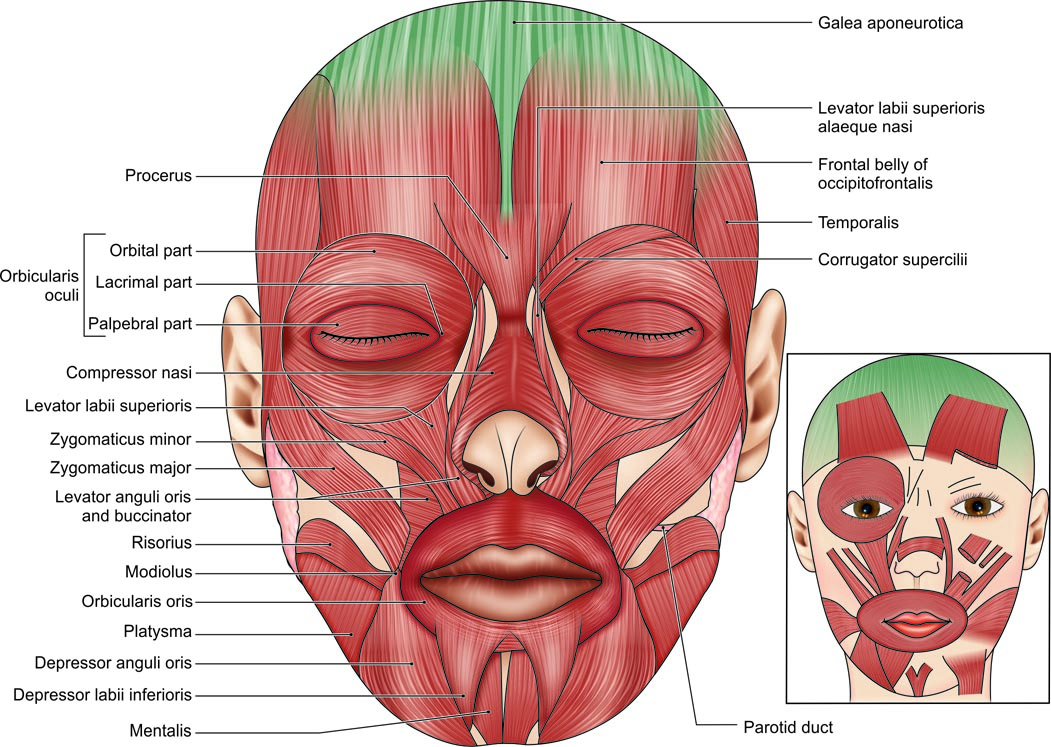 The facial muscles
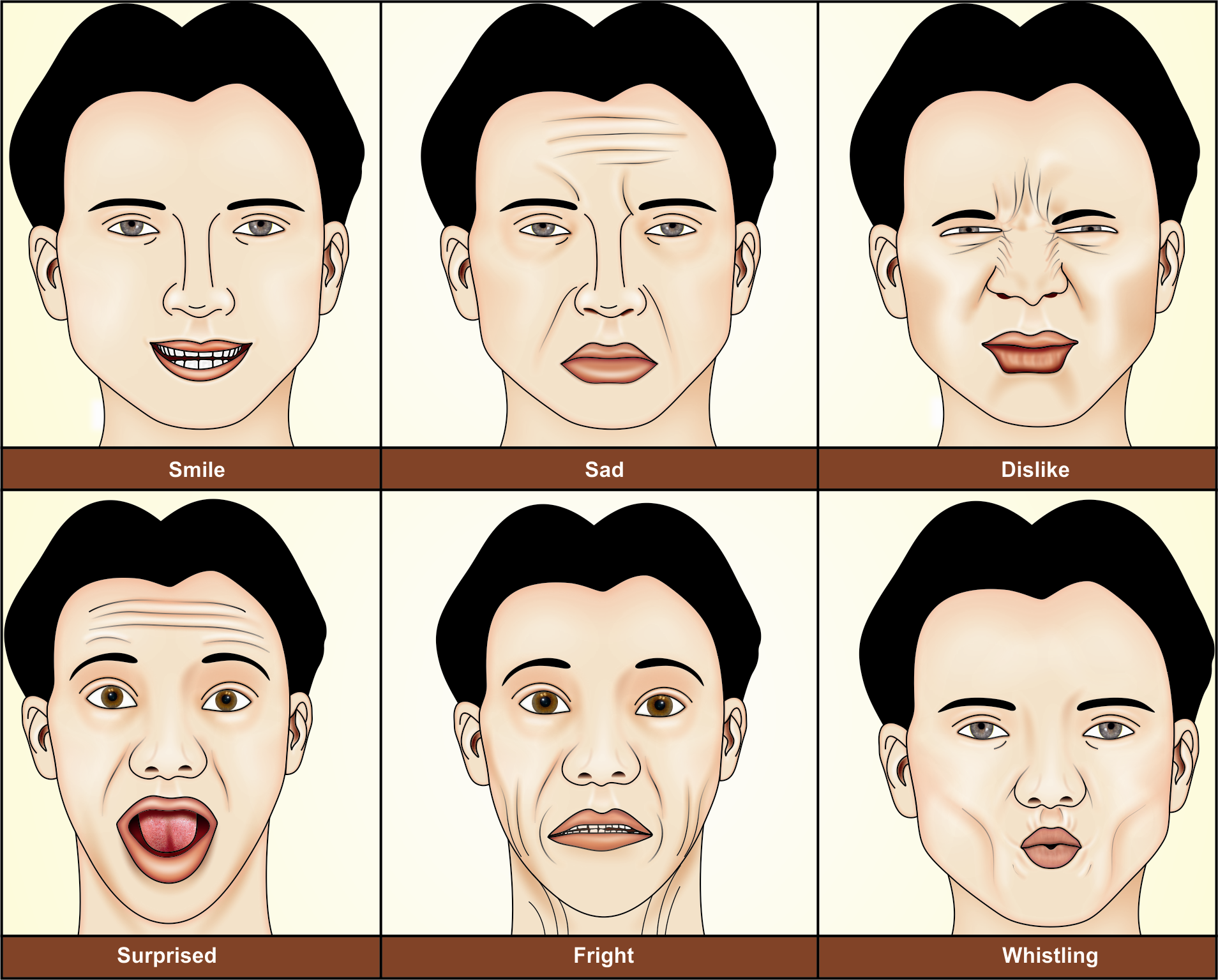 Some common facial expressions
ACTIONS OF THE MUSCLES
A few of the common facial expressions and the muscles producing them are 
  1.	Smiling and laughing: Zygomaticus major.
  2.	Sadness: Levator labii superioris and levator anguli oris.
  3.	Grief: Depressor anguli oris.
  4.	Anger: Dilator naris and depressor septi.
  5.	Dislike: Corrugator supercilii and procerus.
  6.	Horror, terror and fright: Platysma
  7.	Surprise: Frontalis, 8. Doubt: Mentalis,
  8.	Grinning: Risorius
  9.	Contempt: Zygomaticus minor.
10.	Closing the mouth: Orbicularis oris
11.	Whistling: Buccinator, and orbicularis oris.
NERVE SUPPLY OF FACE
Motor Nerve Supply
The facial nerve is the motor nerve of the face. Its five terminal branches  supply the various facial muscles as follows.
•	Temporal—frontalis, auricular muscles, orbicularis oculi.
•	Zygomatic—orbicularis oculi (lower eyelid part).
•	Buccal—muscles of the cheek and upper lip.
•	Marginal mandibular—muscles of lower lip.
•	Cervical—platysma.
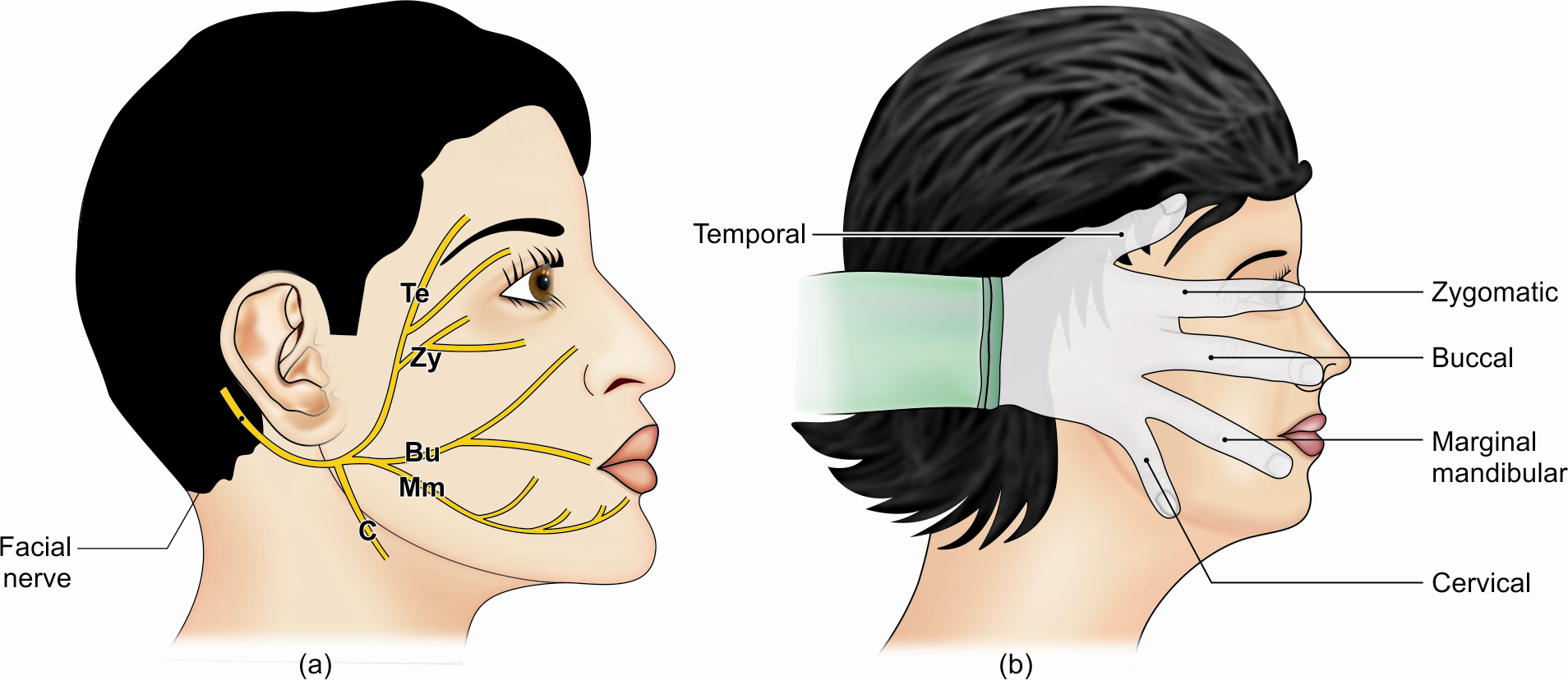 Terminal branches of the facial nerve
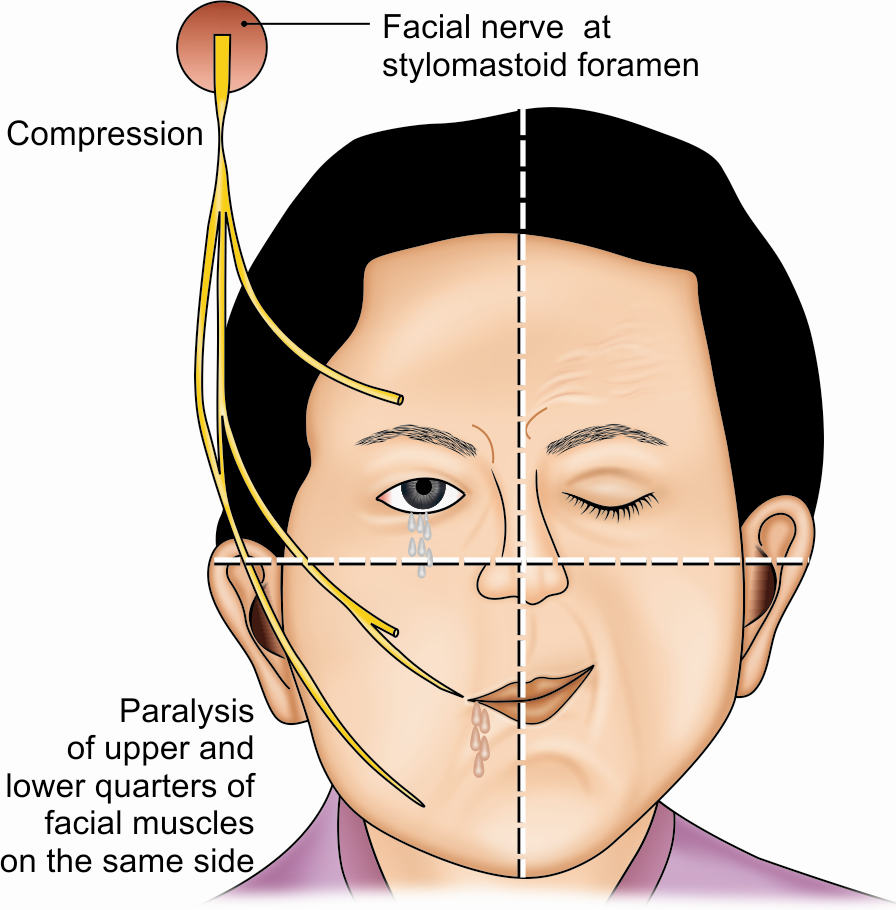 CLINICAL ANATOMY
Infranuclear lesion of right facial nerve or Bell’s palsy
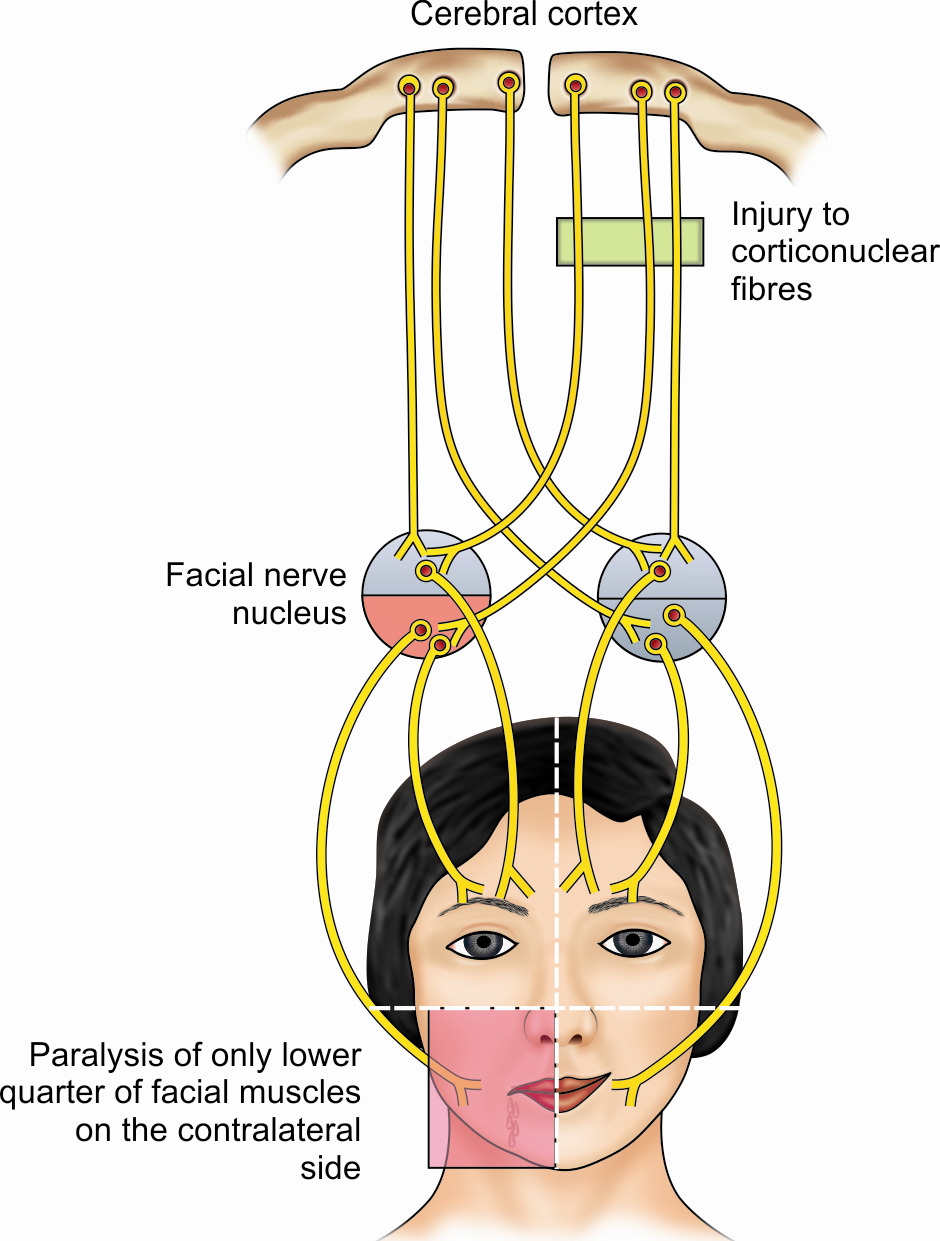 Supranuclear lesion of left facial nerve
Sensory nerves of Face
Mainly by the branches of 
Ophthalmic  (Supratrochlear,  Supraorbital, palpebral branch of lacrimal, infratrochlear, external nasal) 
Maxillary(infraorbital,zygomaticofacial,zygomaticotemporal) &
Mandibular (auriculotemporal, buccal &mental)  
           divisions of Trigeminal nerve.
         Also branches from Cervical plexus-
Anterior div of great auricular nerve and upper div of transverse cutaneous nerve of neck
Sensory Nerve Supply
The sensory nerves of the face and neck.
(1) Supratrochlear, (2) Supraorbital, (3) palpebral branch of lacrimal,
(4) infratrochlear, (5) external nasal, (6) infraorbital,(7) zygomaticofacial,
(8) zygomaticotemporal, (9) auricu-lotemporal, (10) buccal, (11) mental, (12) great auricular, (13) transverse cutaneous nerve of neck, (14) lesser occipital, and (15) supraclavicular
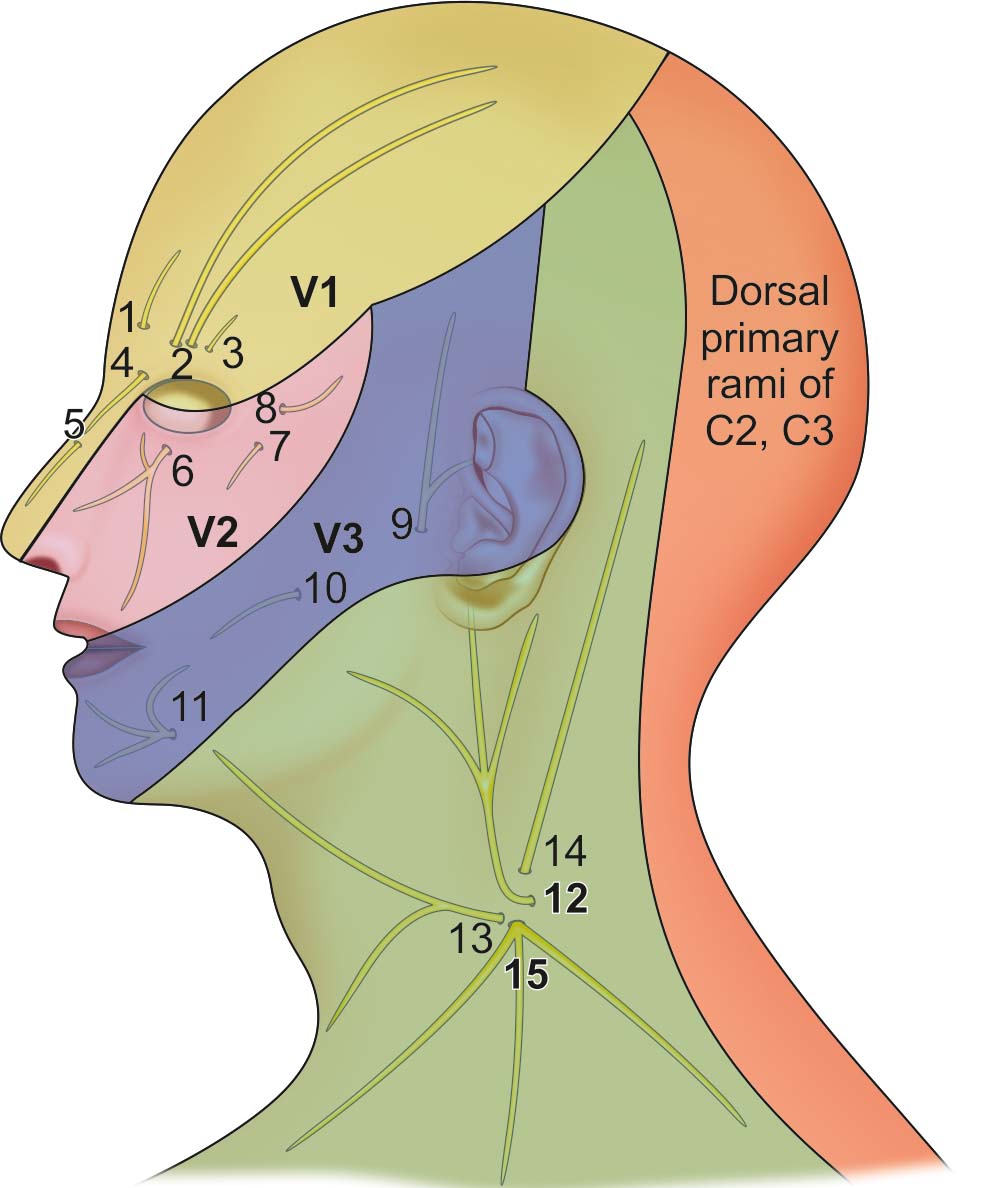 ARTERIES OF THE FACE
The face is richly vascular. It is supplied by: 
The facial artery, 
The transverse facial artery, and 
Arteries that accompany the cutaneous nerves.
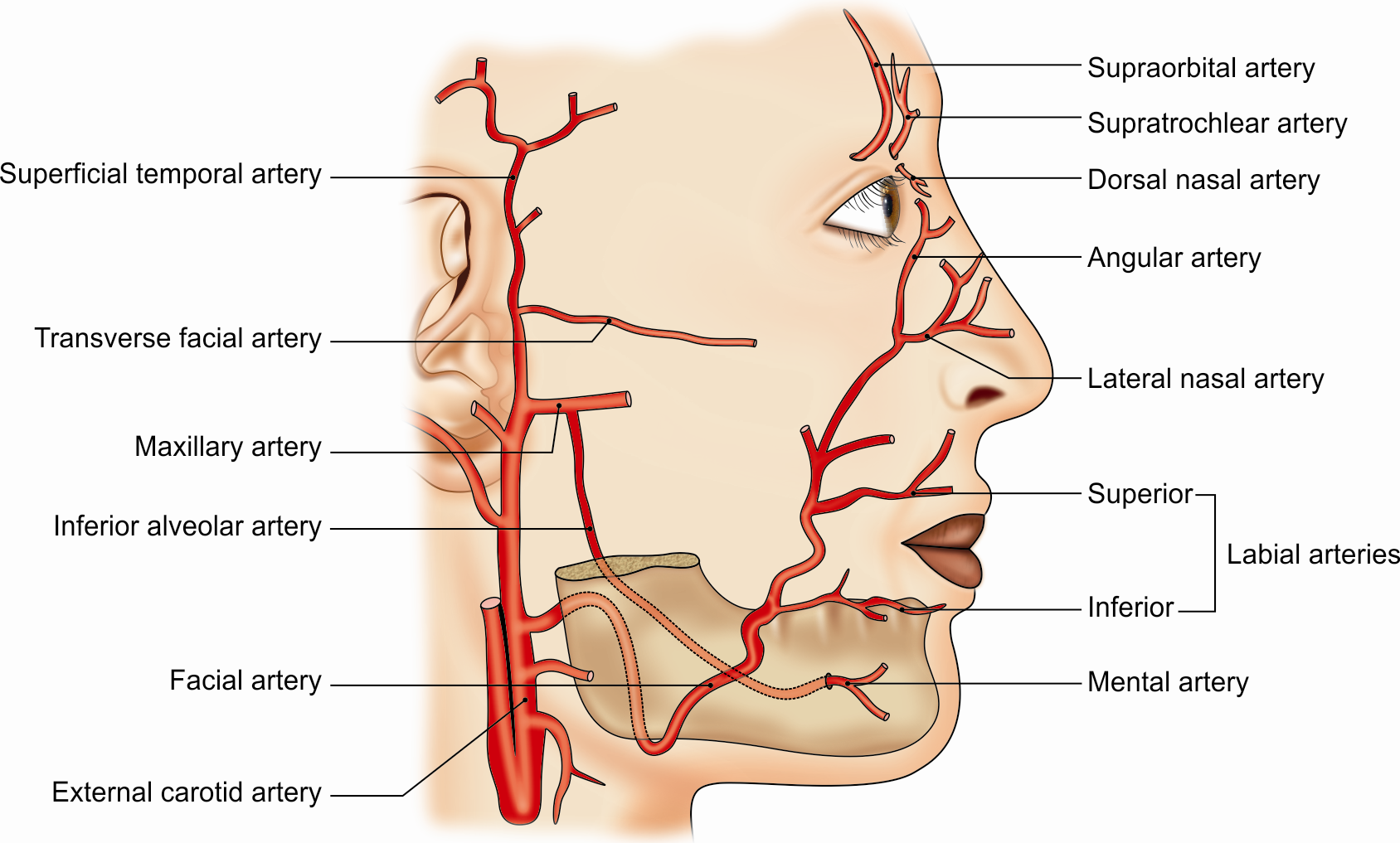 Arteries of the face
VEINS OF THE FACE: These accompany the arteries
Deep Connections:
A communication between the supraorbital and superior ophthalmic veins.
Another connection with the pterygoid plexus in.
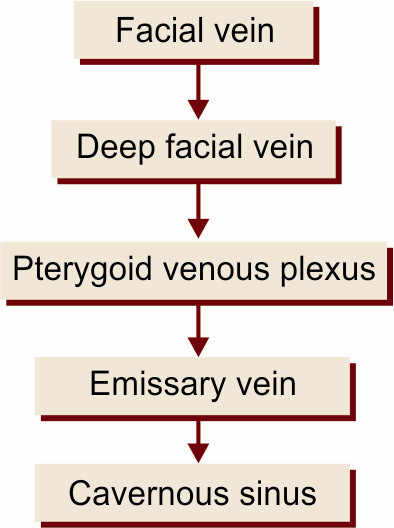 VENOUS DRAINAGE
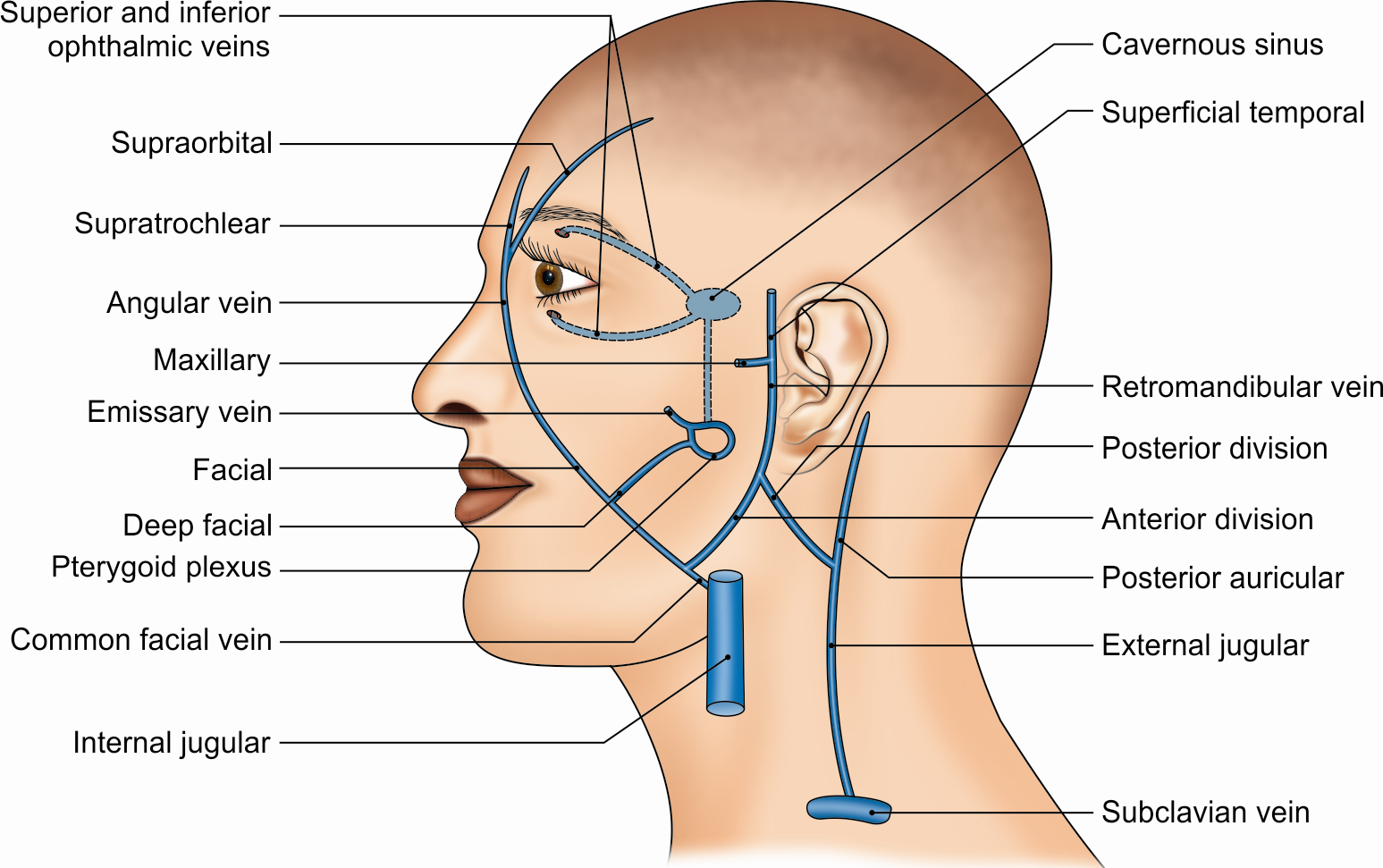 The veins of the scalp, face and their deep connections with the cavernous sinus and the pterygoid plexus of veins
DANGEROUS AREA OF FACE
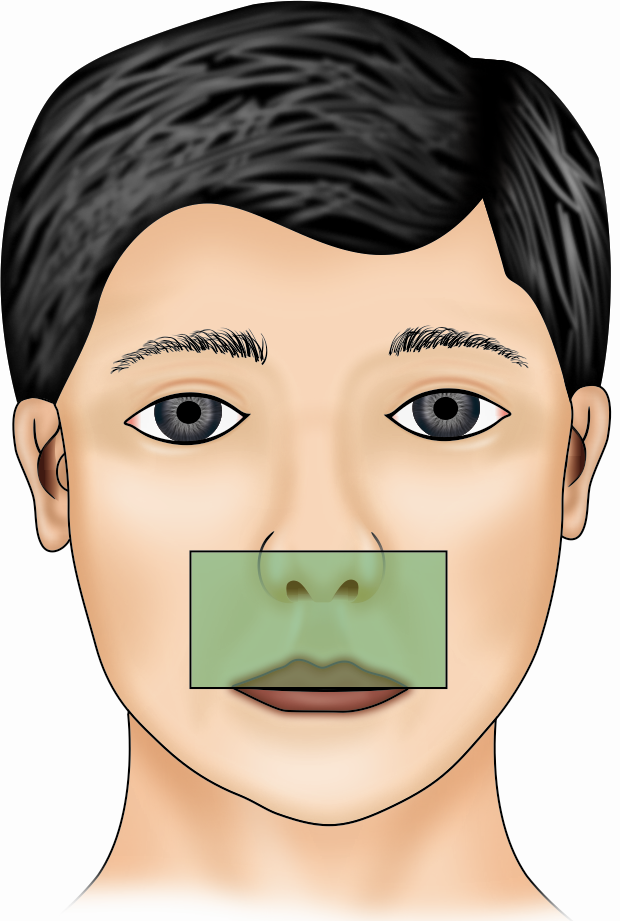 Dangerous area of the face (stippled). Spread of infection from this area can cause thrombosis of the cavernous sinus
LYMPHATIC DRAINAGE OF THE FACE
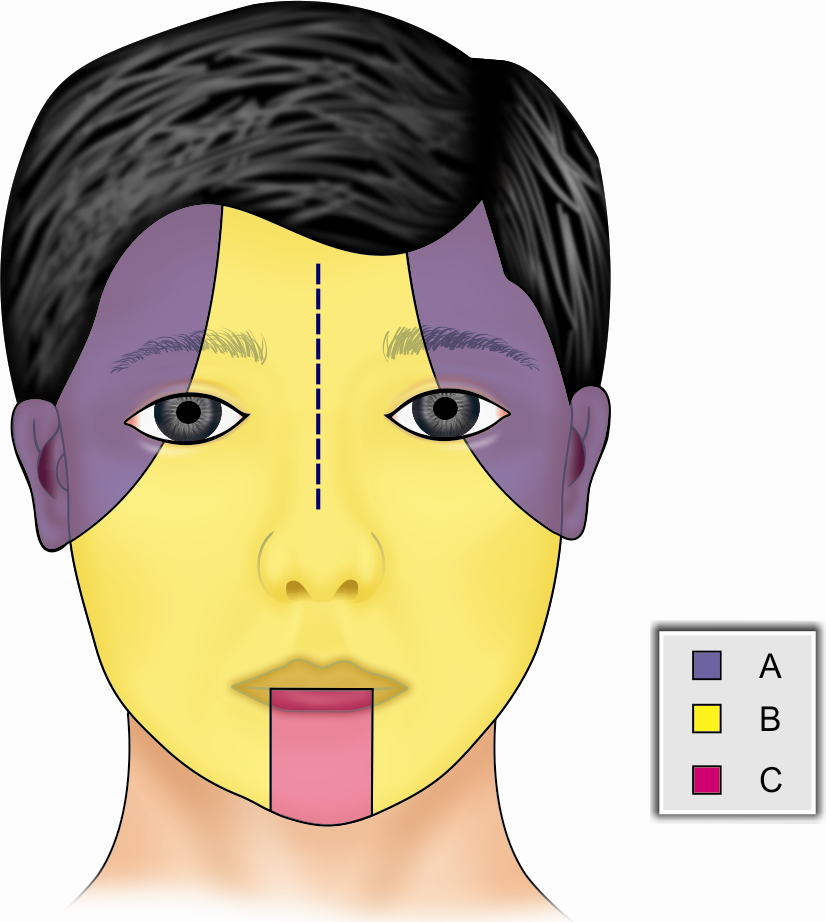 The lymphatic territories of the face. Area (a) drains into the preauricular nodes, area (b) drains into the submandibular nodes, and area (c) drains into the submental nodes